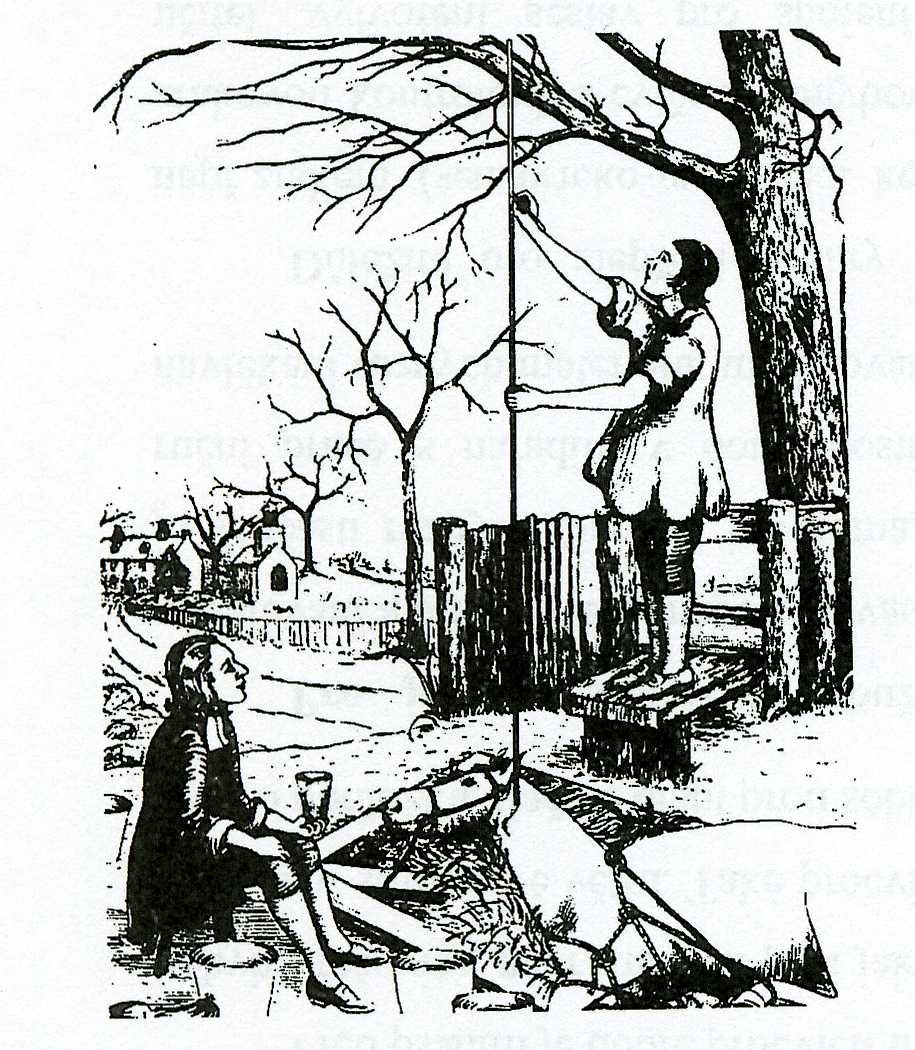 Blood pressure measurement
The system pressure values are, for technical reasons, dependent on:
Measuring method used
Non-invasive methods:
auscultatory
oscillometry
ultrasound
photopletysmography
Invasive methods
indirect – Swan-Ganz´s catheter
direct – catheter with a pressure sensor at the end
Methodology
Clinical measurement – in ambulance - practitioner
Home measurement
24hour ambulatory blood pressure monitoring
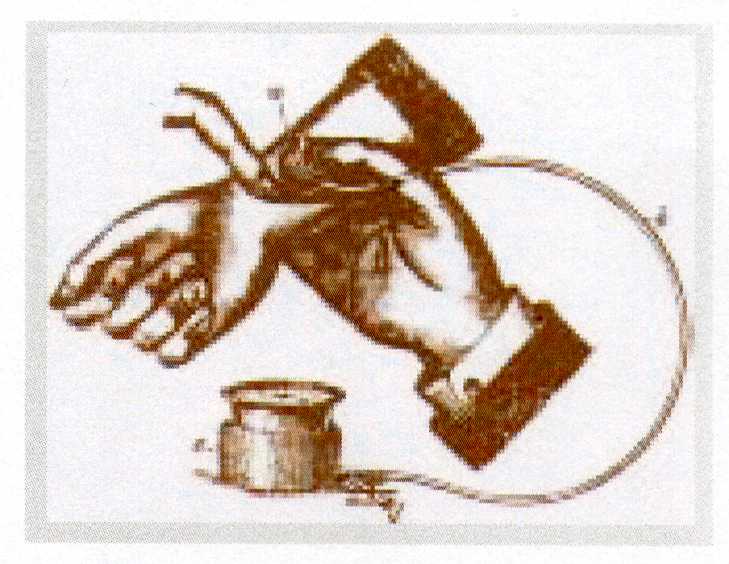 Palpatory method
Austrian Von Basch
 „aneroid sfygmomanometr“
With baloon on wrist
1876







Italian physician
Riva Rocci
„mercury sfygmomanometr“
With cuff on the arm 
1896
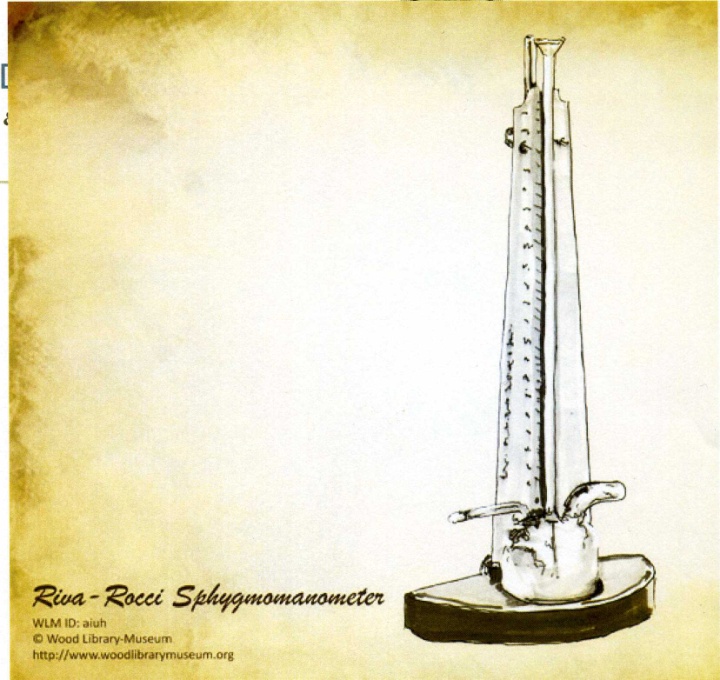 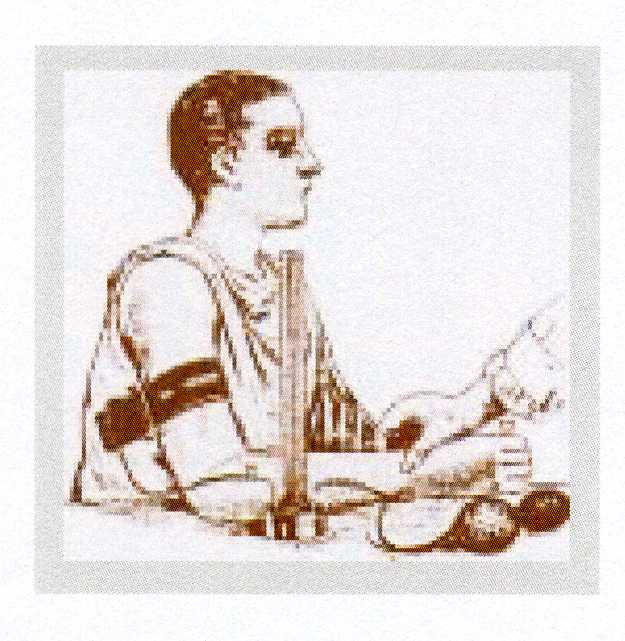 Auscultatory method


Russian army surgeon
Nikolaj Korotkoff
1904

„mercury sfygmomanometr“
The cuff on the arm, 
stethoscope in the area of the elbow
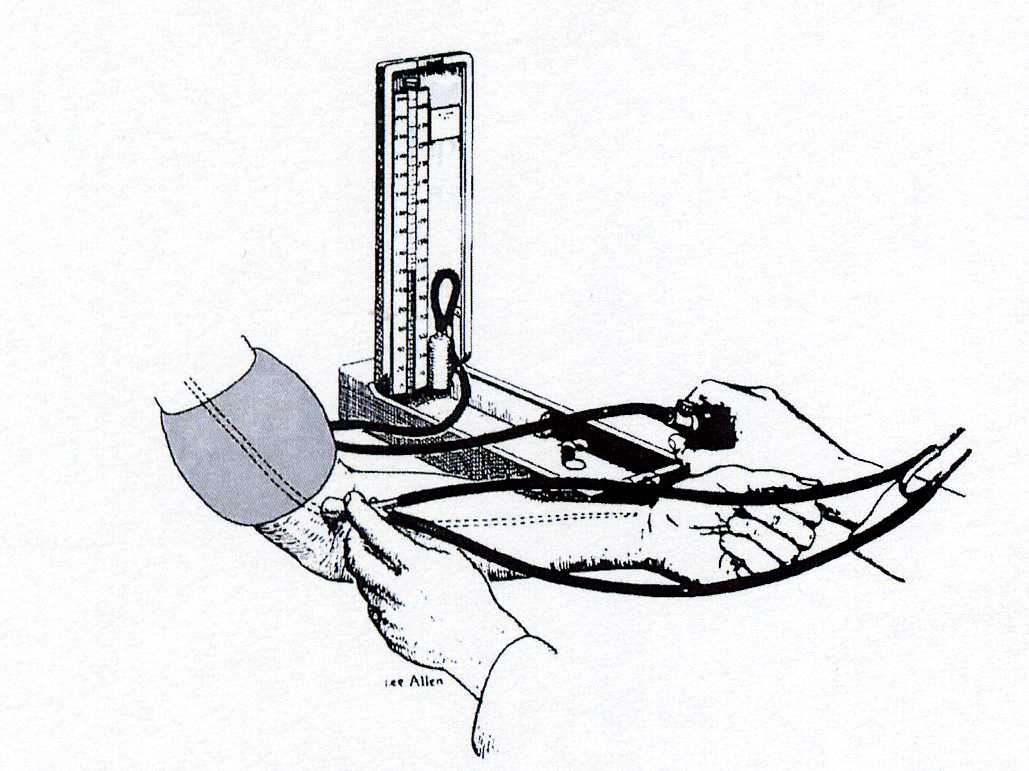 Auscultatory methods
based on detection of Korotkoff phenomenons
„gold standard“
with comparison on intra-arterial measurement of blood pressure – we will find: lower values for SBP and higher values of DBP
	/this is only technical systemic mistake – does not matter/
According a guidelines for diagnostic of arterial hypertension: we diagnose arterial hypertension: repeated blood pressure increase above 140/90mmHg, demonstrated at least in two out of three measurements using the auscultation method in the clinical setting
Oscillometric method
Author: Mr. Marey – the first describe on 1876
It has been repeatedly demonstrated that the oscillation of BP in the sphygmomanometric cuff is measured during its gradual discharge - the point of maximum oscillation corresponds to the mean arterial pressure measured invasively
Oscillations begin approximately around systolic pressure values and continue after deflation of the cuff = both systolic and diastolic pressure is estimated only indirectly based on empirical derived algorithms
Advantage: Less susceptible to external noiseDisadvantage: definitely unreliability in physical activity - distortion by motion artifacts + susceptible to low-frequency mechanical vibrations
Ultrasound method
The device includes an ultrasonic vibration generator and an ultrasonic sensor - placement via the brachial artery and under the sphygmomanometric cuffWhen deflate the cuff, it induces a systolic movement of the arterial wall that causes the Doppler phase shift in the transmitted ultrasound signal; diastolic  BP is calculated by a significant reduction in arterial wall motions
Other variant: systolic BP based on blood flow detection - in newborns and small children
Digital photoplethysmography
Continuously blood pressure measurement  - „beat to beat“ – from digital artery

Profesor Jan Peňáz – Department of Physiology – Masaryk university in Brno - patent 1969

Disadvantage: can not be used in conditions with peripheral vasoconstriction (shock states, vasoneurosis, diabetic angiopathy)
We need than pressure in the cuff corresponded to the pressure of the digital artery
Method: photopletysmography
Recorded photoelectric plethysmogram
The new term: Transmural pressure – Pt (the pressure across the wall of the artery)
BP, Pc (pressure in cuff), Pt
We estimated: BP=Pc - - - Pt=0 - - - photoplethysmogram registered the highest amplitude of oscilation --- we measure the MAP
Step by step increase of Pc, in the moment of the highest amplitude – feed-back loop started for obtained(keeping) the constant volume of the finger
Penaz patent
He used the signal from the photocell to control the external cuff pressure and that to keep the finger volume unchanged. This has achieved that pressure in the cuff monitors blood pressure in the artery.
Record of breathing and waves in circulatory parameters (Peňáz´s photoplethysmomanometr)
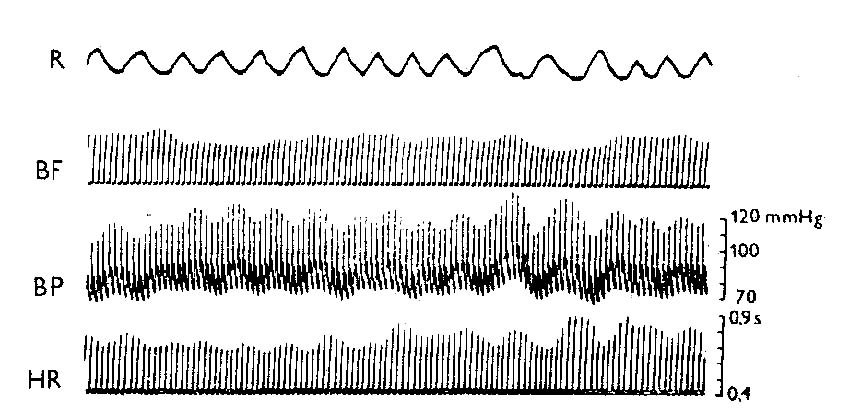 Finapres (Ohmeda, USA)
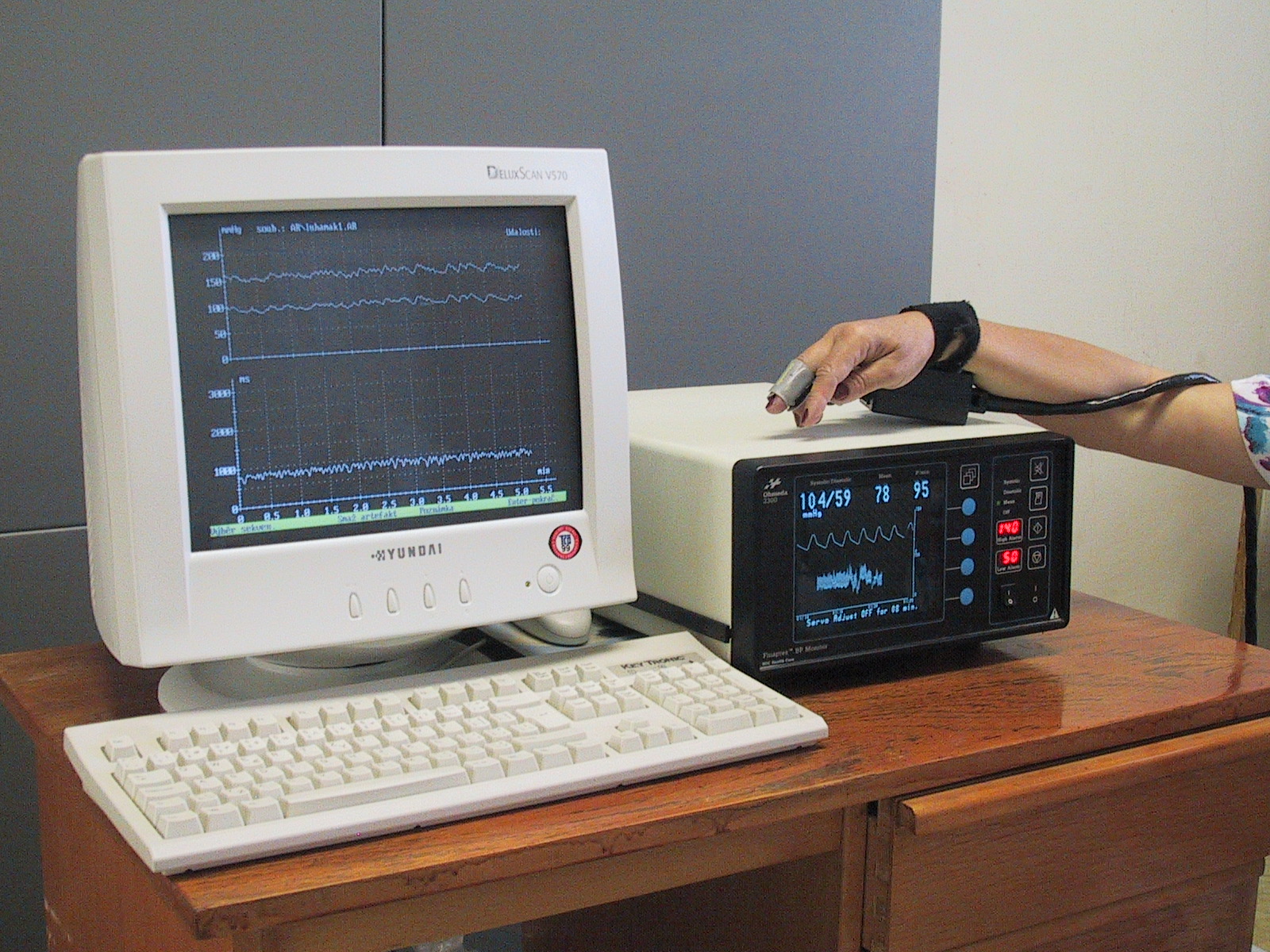 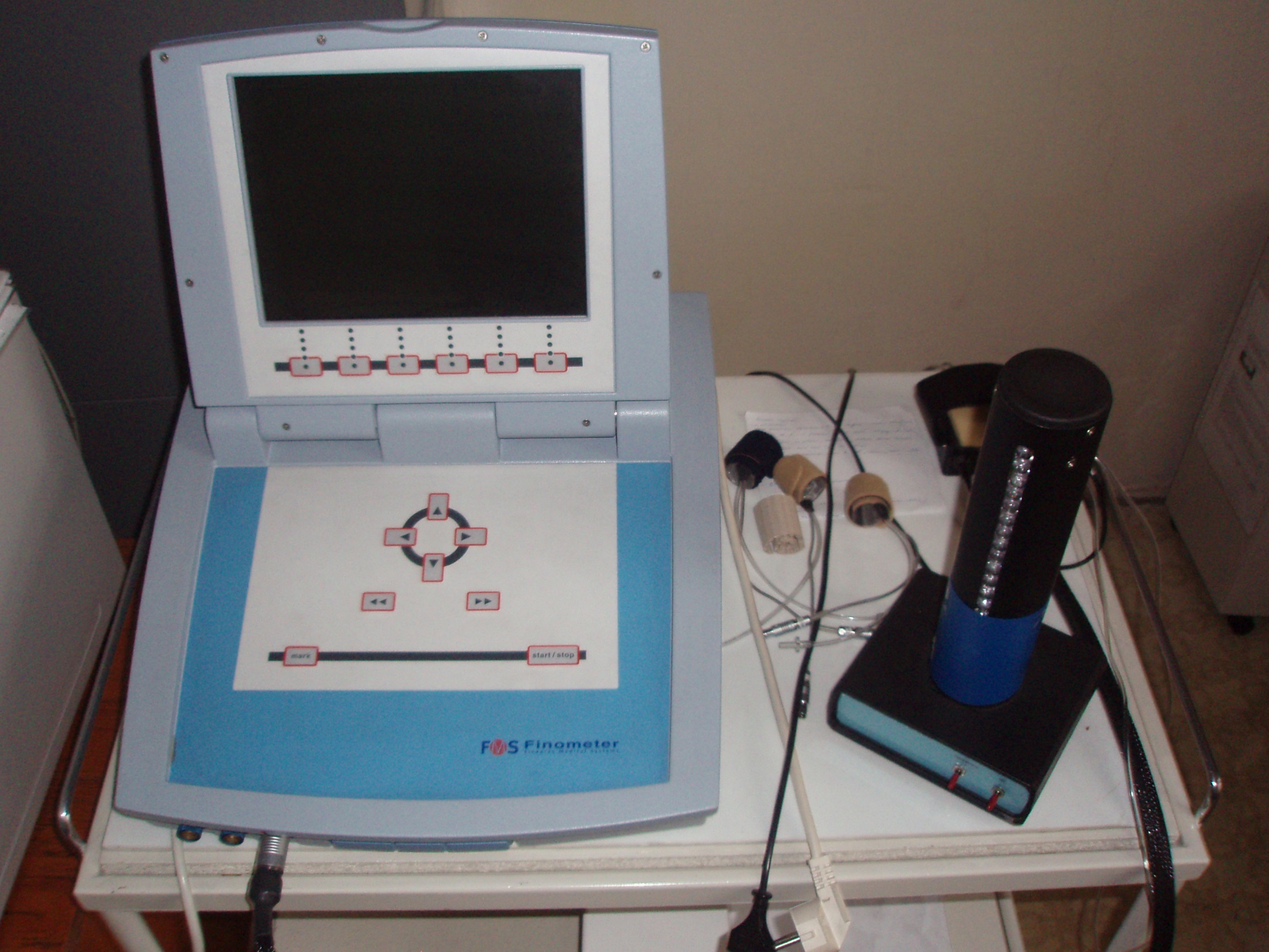 Invasive measurement of blood pressure
The most accurate measurement method of BP – BUT HIGH RISK:- difficult accessibility, risk of infection diseasesUsage: BP monitoring in critical states (coronary units, intensive care units); in more complex therapeutic procedures
Indirect - Swan-Ganze catheter - hollow tube, on the vessel side with a hole, the other side connected to the sensor - filled with physiological solution - transfer of pressure changes from the vessel's light towards the sensor – inaccurate
Direct – special sensor – special microsensor on the vessel side - the blood pressure signal is transmitted from it
up-to-date catheters - signal transmission via fiber optics
Important for the diagnosis of all forms of pulmonary hypertension
Methodology
Clinical statement
In keeping with a good practice is still auscultation method able to report reliable results

We must rely on white-coat hypertension versus masked hypertension in some patientsThere is always higher BP in the case of BP measurement by physician and lower values measured by nurse or technician
Methodology   2
„Home“ blood presure measurement
Advantage: measurement by patients, elimination of white-coat hypertension effect, measurement in long period
Disadvantage: technical problem, correct measurement by patient
Classic oscillometry method – cuff on the arm
Attention on location of measurement on the wrist - in the vertical position - pressure above 15-20 mmHg higher than on the arm, even when in the heart position the SBP is higher by 2-3mmHg than on the arm
Finger position cuff (non digital photoplethysmography) - Higher values of 4 mmHg than on the arm (another characteristic of the pulse curve in the finger artery)
Values at home measurements are always lower than in the clinical setting – Hypertension society recommendation: BP higher than 135/85mmHg - are increased !
Methodology  3
24 hour ambulatory blood pressure monitoring 
Advantage: an overview of absolute values and variability in time-defined periods (! but still intermittent measurement!)
Oscillometric method
Information: SBP, DBP, pulse pressure, mean arterial pressure - profile of absolute values at monitored intervals; average and standard deviation for the period under review; % of the blood pressure parameters above the specified upper limit; calculation of different indexis; determination of variability of blood pressure fluctuation
The number of BP increases in more than 40% of all values in either on night – or day-time interval – dg: arterial hypertension
 ABPM values are lower than clinical values - recommendations:
 normal: below 135/85 daily  and  night under 120/70; 24 hour diameters 130/80 mmHg
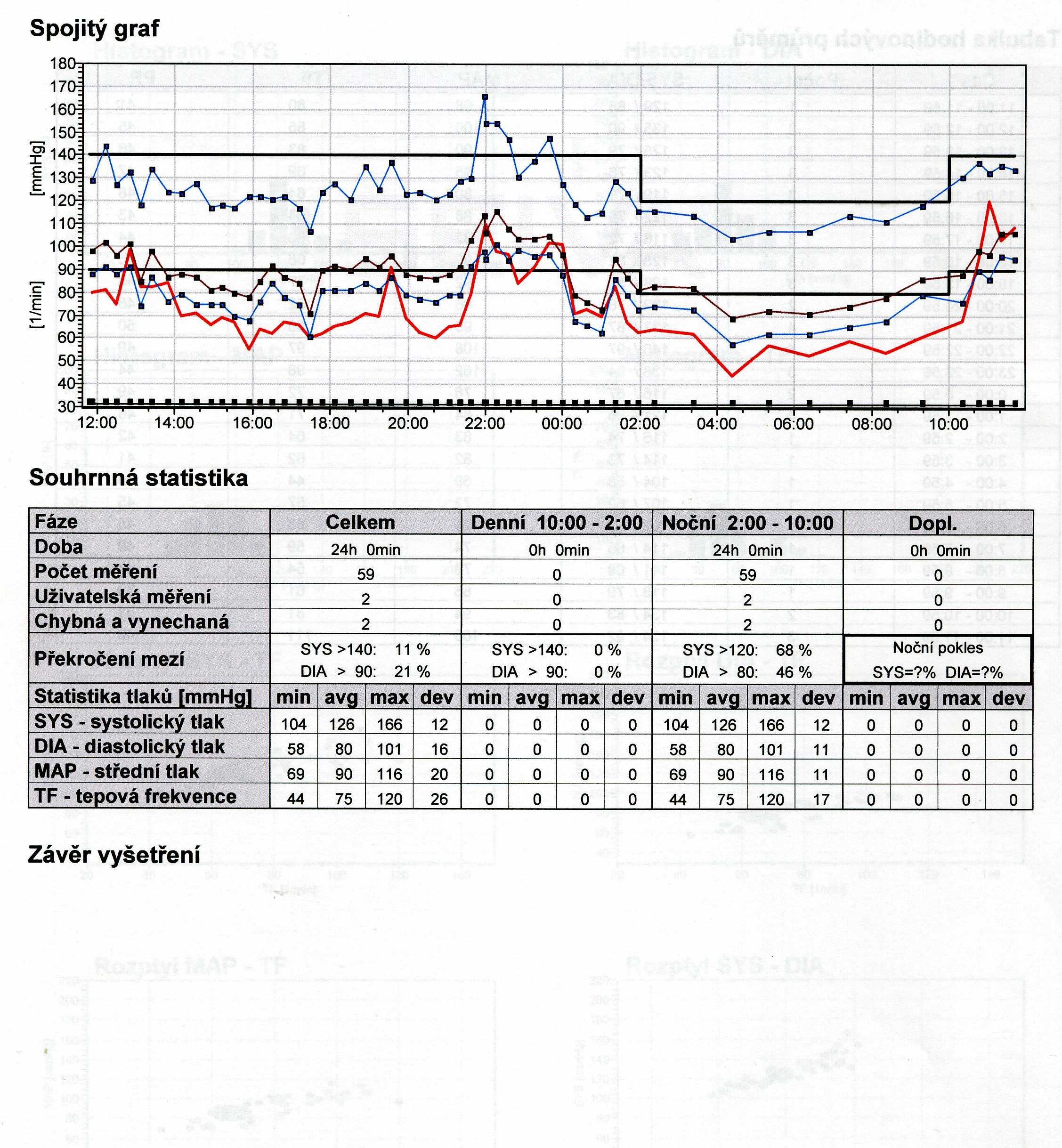 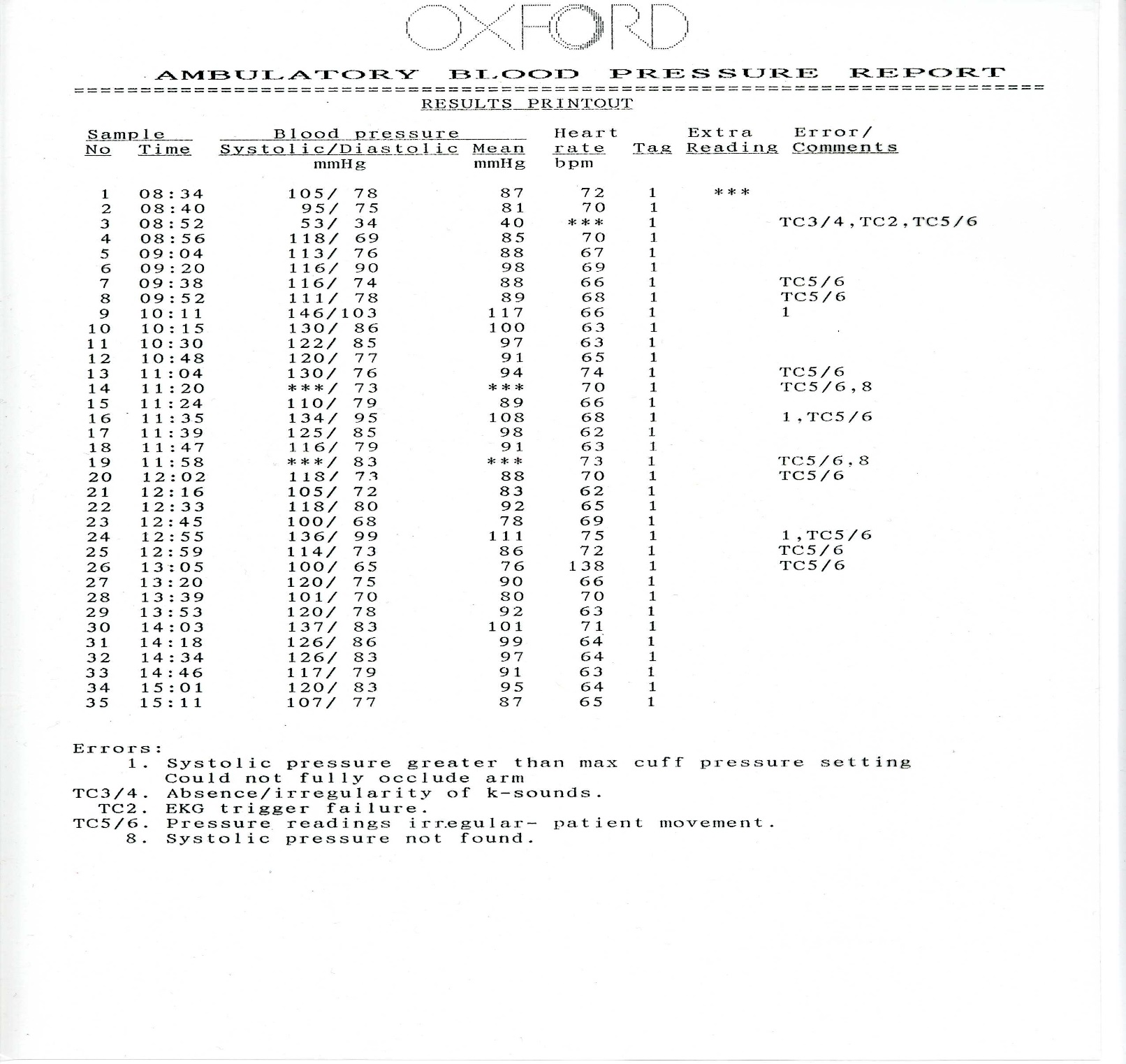 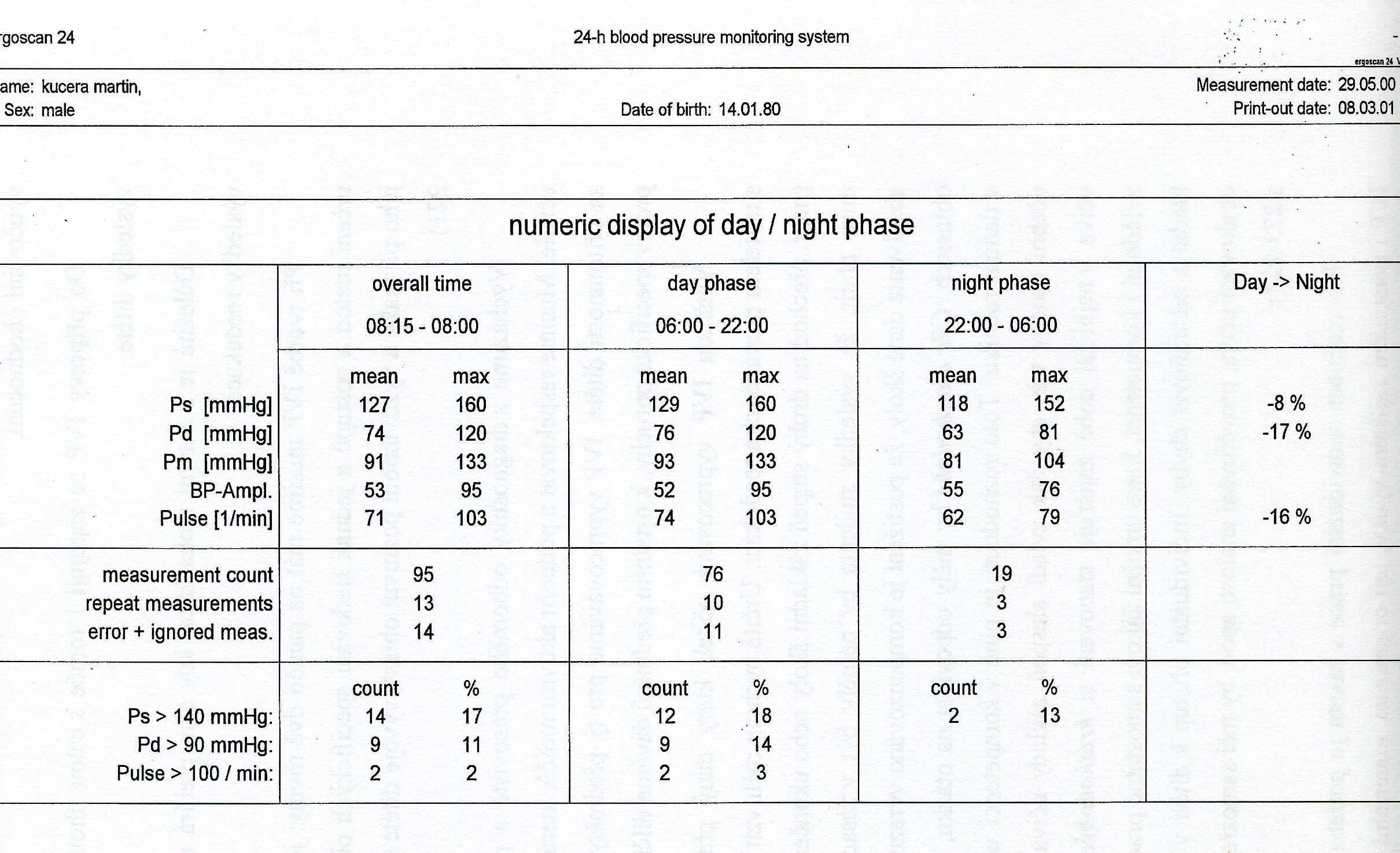 Methodology   4
Continuously blood pressure measurement
Beat to beat record by Penaz method
BP is dynamic parameter
 variability of fluctuation of heart rate and blood pressure – regulation by baroreflex – cooperation both parts of autonomic nervous system (symphathetic and parasymphathetic part)
Necessary component in clinical tests  - head up table test (on inclined plane) and BP dysregulation in young subjects - dif.dg syncope
BP regulation research - maneuvers – Valsalva etc. ... ..
BP measurement in extreme situations: supersonic airplane pilots – overload condition, the cosmic program – weightlessness condition etc.
Blood pressure
in children
Age influence on blood pressure in man and female
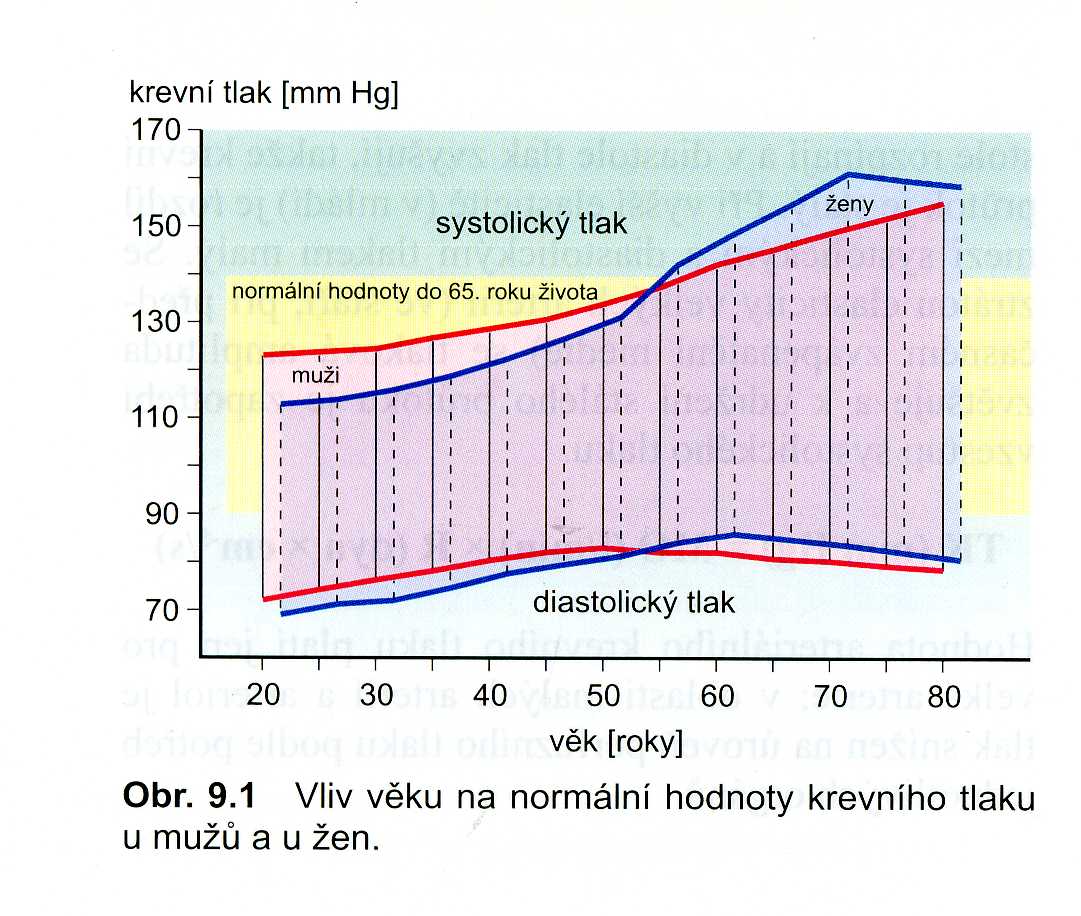 Fölsch et al., Patologická fyziologie, Grada 2003
For children aged 1 to 13 years/aged ≥13 years
Normal BP: <90th percentile // <120/ <80 mmHg
Elevated BP: ≥ 90th percentile to <95th percentile//120/ <80 to 129/ <80 mmHg
or 120/80 mmHg to <95th percentile (whichever is lower)
Stage 1 HTN: : ≥ 95th percentile to <95th percentile+12 mmHg//130/80 to 139/89 mmHg
Or 130/80 to 139/89 mmHg (whichever is lower)
Stage 2 HTN: ≥ 95th percentile +12 mmHg// ≥140/90 mmHg
Or ≥140/90 mmHg (whichever is lower)
Flynn JT, Kaelber DC, Baker-Smith CM, Blowey D, Carroll AE, Daniels SR, et al., for the Subcommittee on Screening and Management of High Blood Pressure in Children. Clinical practice guideline for screening and management of high blood pressure in children and adolescents. Pediatrics. 2017;140(3):e20171904. https://doi.org/10.1542/peds.2017-1904.
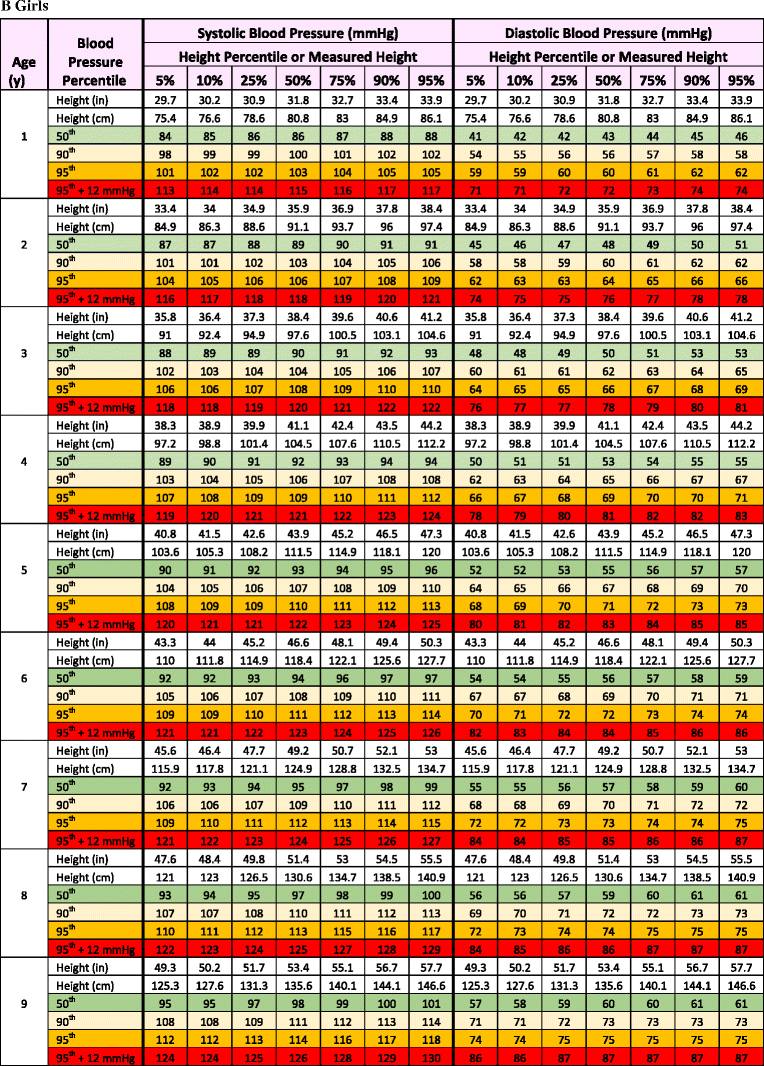 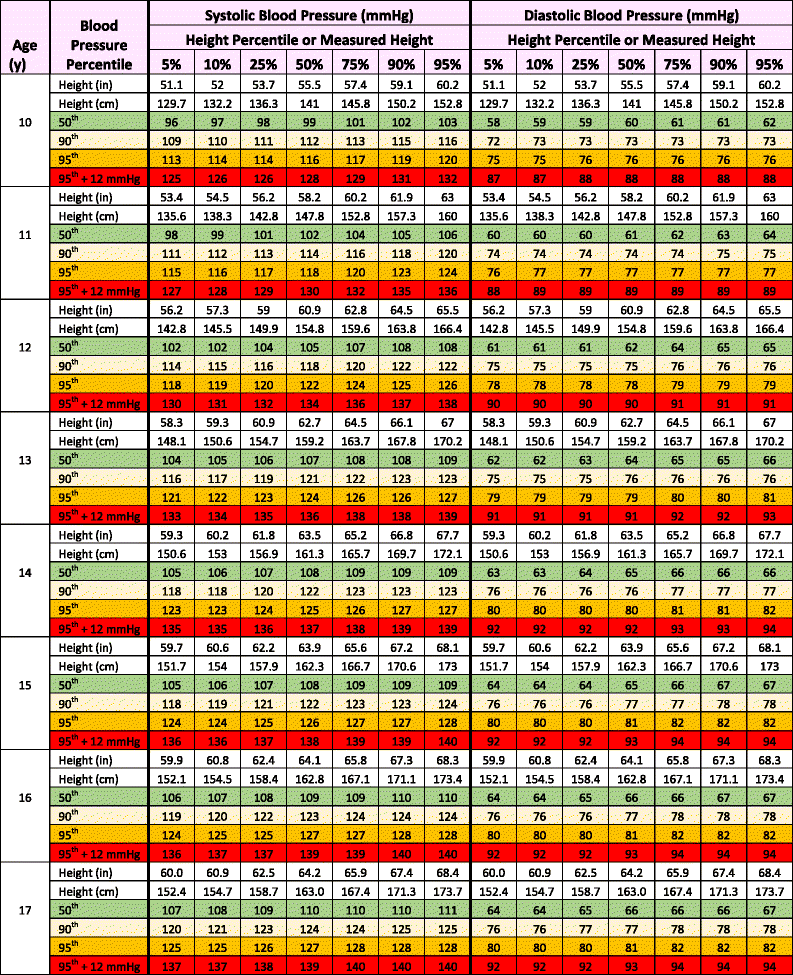 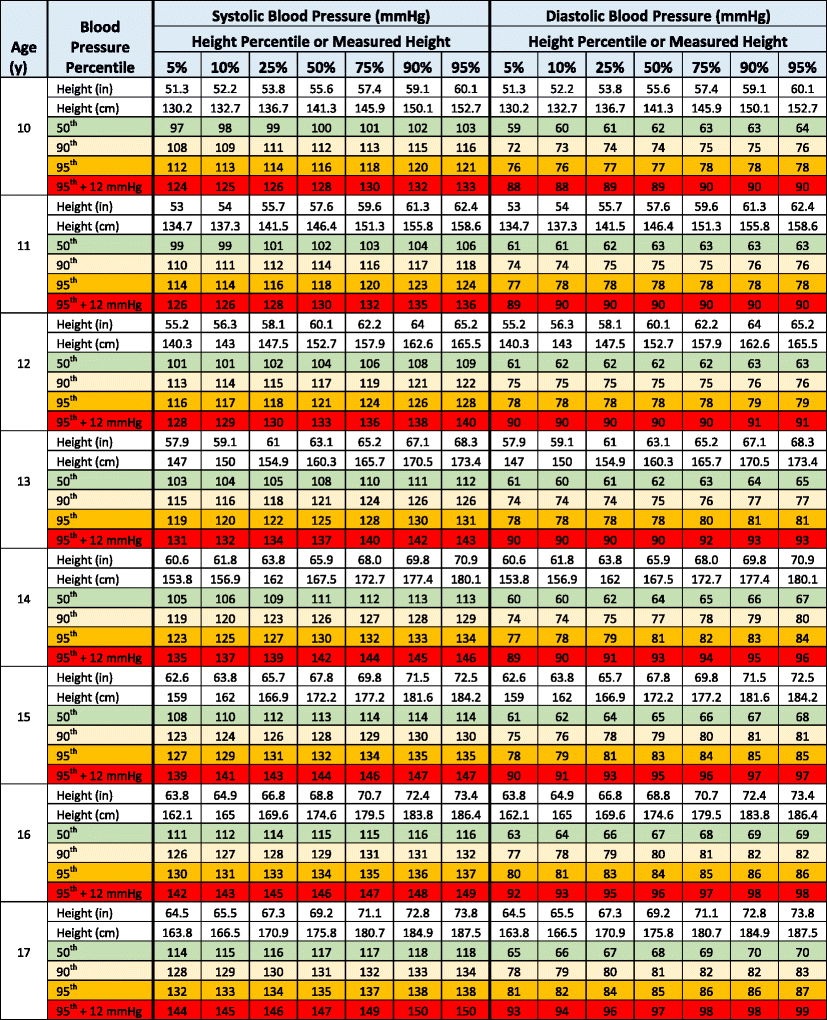 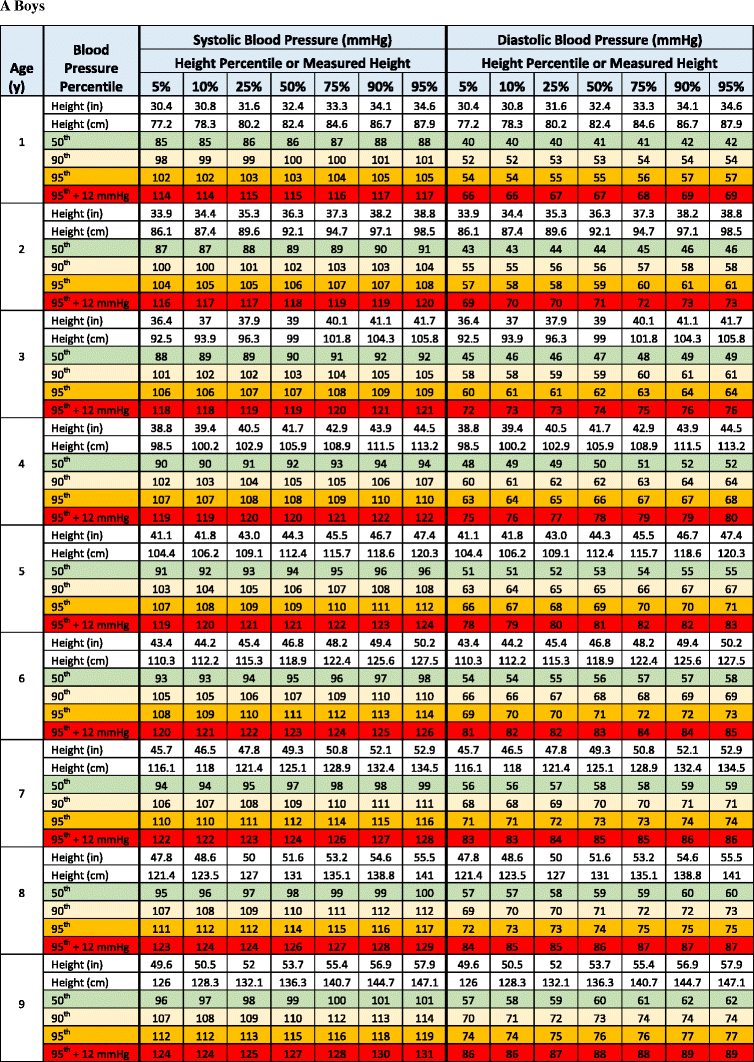 Blood pressure
Immediately after birth – high blood pressure:
Stress after delivery, increase concentration  of catecholamine and cortizol
After 1st day  …….. 70/50 mmHg:
Open of pulmonary and intestine circulation
During pubertas:
Development of regulatory mechanism
Stimulation of external world
Newborn 	           80/46 mmHg	          10.6/6.1 kPa
3 years	               100/67		          13.3/8.9
10-11 years	    111/58	                      14.8/7.7
13-14 years	     118/60	                      15.7/8.0
Blood presure measurement in newborn and children
Korotkoff method – for children over 1 year – use a correct size of cuff

In the newborns, auscultation phenomena are poorly audible - there may be an underestimation of SBP 

better use the ultrasound method of the blood flow detector
The size of cuff

Body weight	   age		            size of cuff
1 500 g	newborn			2.5 cm
  5 kg		3 month			4.5 cm
10 kg		15 month			6 cm
30 kg		  9 year			7.5 cm
more than
 30 kg		10 and more years		12 cm
Specific features measurement
Pregnant women
Physiological profile of pregnancy - decrease of BP with increase in cardiac output and large decrease of peripheral resistance = special hyperkinetic conditions - Korotkoff phenomena we auscultated even after deflation of the cuff - diastolic BP we estimated in IV phase of Korotkoff phenomena

Elderly people with atherosclerosis - poor compressibility of the artery wall by a compression cuff - we need to inflate more - so we measure falsely higher SBP values - pseudohypertension

Obese persons – using the right size of the cuff !!!!! using a standard cuff – overstocking of SBP
Dynamic physical exercise - auscultation method may underestimate SBP by 15 mmHg, during recovery phase - overstatement of up to 30mmHg SBP; DBP less frequently but falsely low - better use for DBP measurement reading from phase IV of Korotkoff sounds
Actual blood pressure values are dependent on:
factors that are conditioned by the organism
on the measurement method 

in which conditions the measurements are performed (methodology)

even on accuracy and reliability of instruments (technical page - necessary tests and calibration of pressure device / 1 year)

THIS MUST BE ALLOWED TO CONSIDER AT THE MEASUREMENT IN CLINICAL PRACTICE
THANK YOU FOR YOUR ATTENTION